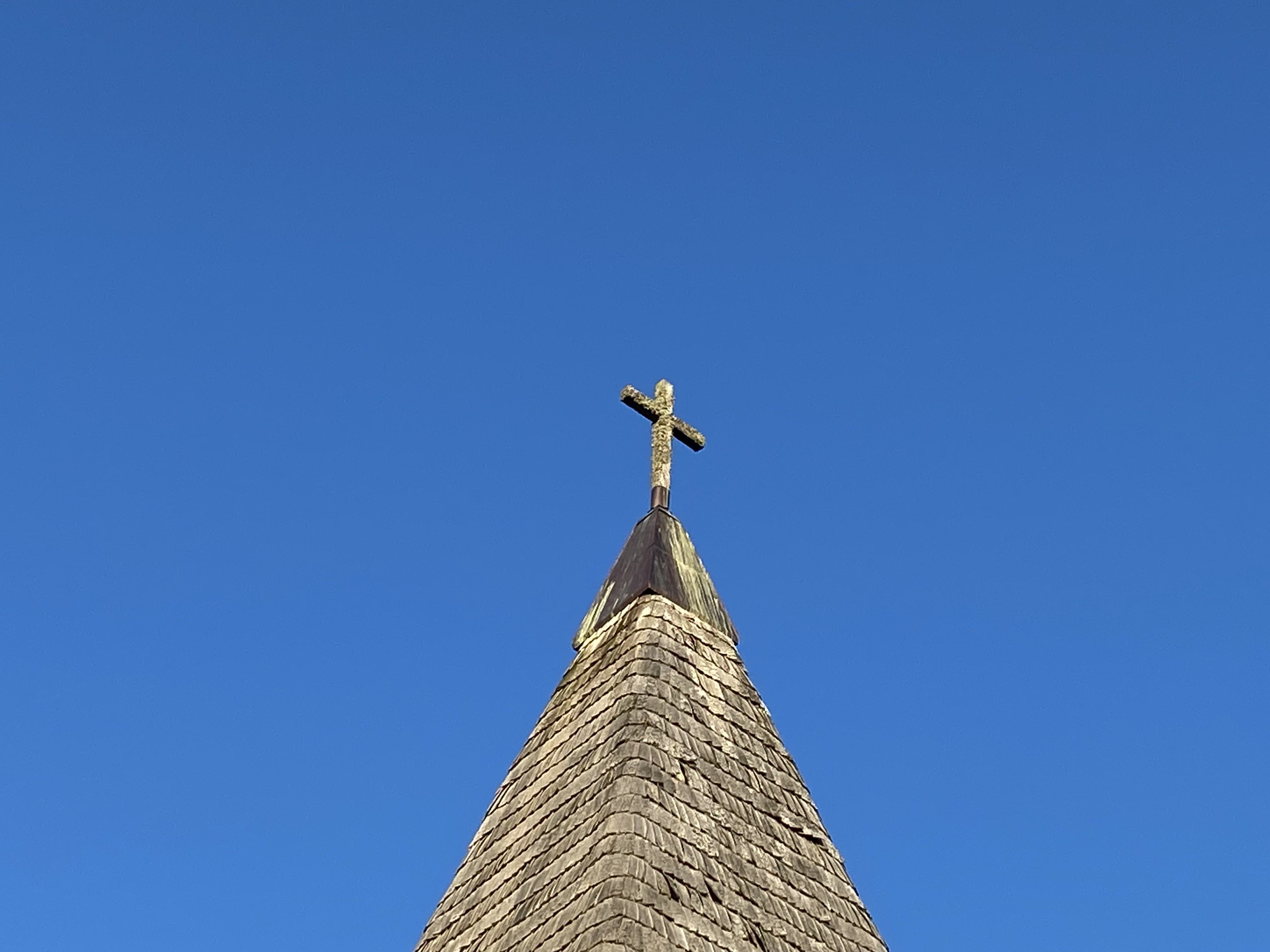 Gendered roles as God’s gifts
Māra Neikena
University of Latvia


"Living and believing gender in a neo-conservative future: the case of women's (non)ordination in Latvian Evangelical Lutheran Church" LZP-2021/1-0182, LU NR. LZP2021/106LZP
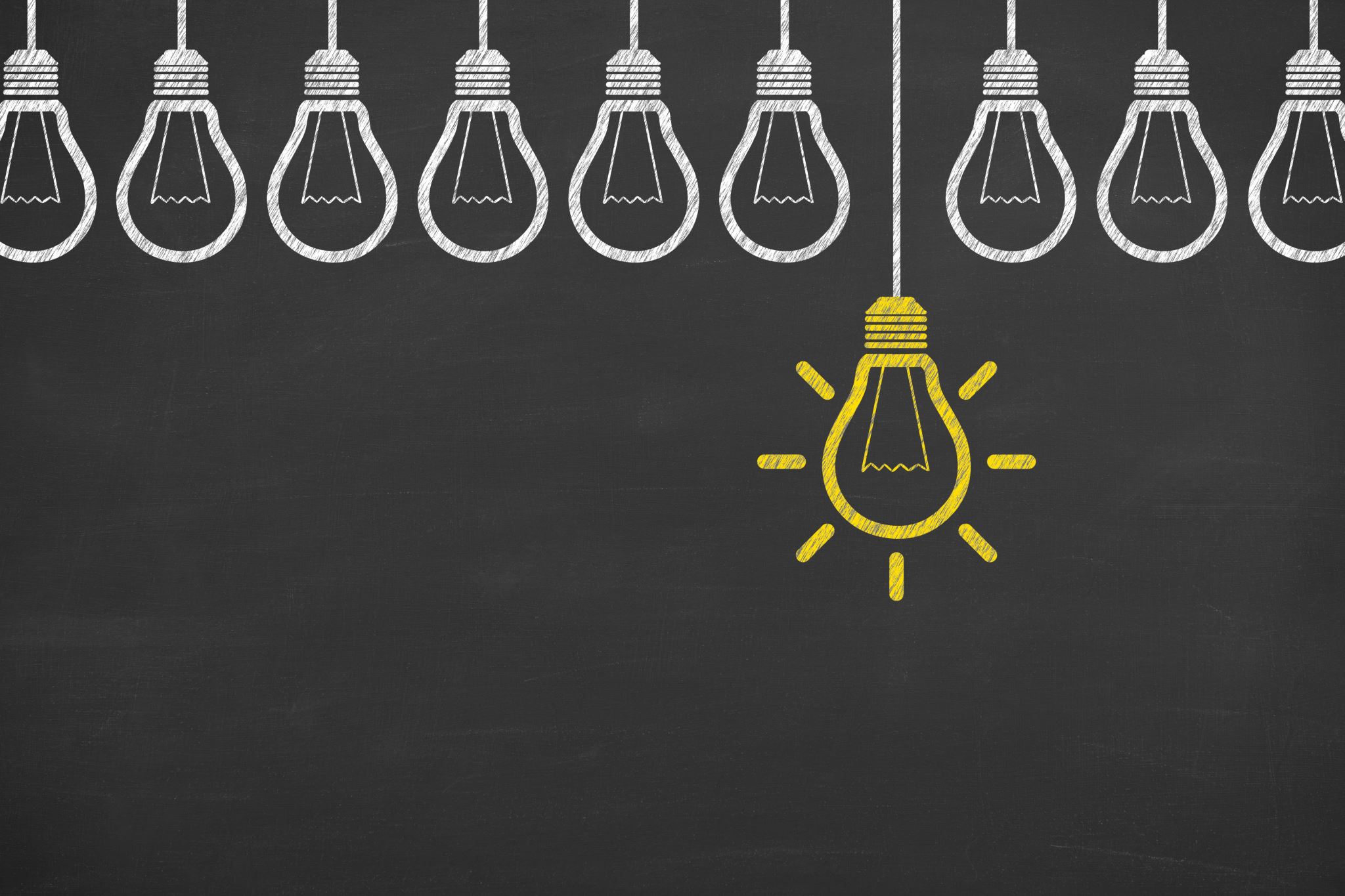 Methodology
Ethnographic approach
Structured in-depth interviews with pastors and members of parishes.
An exploration of the reciprocity in the relational space between pastors, members of parishes and God, and the role of gifts within it.
When we come to this distinction between men and women – the masculine is the part that gives himself as a sacrifice and the feminine – the one who accepts. Here it becomes clear that the woman as pastor of the church breaks down this whole construction, this whole structure. And that is not because she would be less wise, she is not. Among men there are also [those unable to…], there is no difference. But if the pastoral position represents serving Christ, this sacrificial ministry, then if a woman is brought in there, we tear down something important in the church. (Pastor Tālis*)

*All names of research participants have been anonymised.
(1) Faith itself is a gift from God. It is not bodily, it is spiritual. [...] It is a real gift from God. So, if it is a gift of the spirit, it is a genderless gift.  (2) God has not deliberately given all the gifts to one person; he wants us to depend on each other. As human beings. There are specific gifts for women, and specific gifts for men. We can see that in everyday life. (Pastor Kristaps)
'What about the ordination of women as pastors?' written by Archbishop Jānis VanagsWhy women should not be ordained?
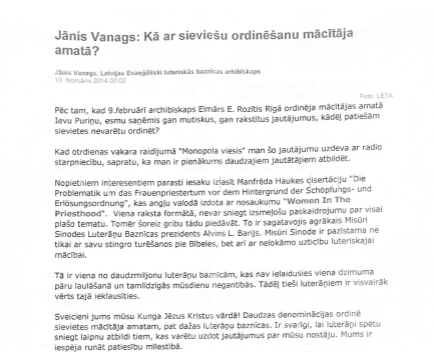 Excerpts
'[M]en are gifted by God to serve as husbands, fathers, and spiritual leaders, but women as wives, mothers' and 'assistants to spiritual leaders’.

'We honour and respect God's will in this matter, praising Him for the abundant gifts He has bestowed upon us, including the great opportunities to serve Him, which He grants to both men and women’.
Excerpt
‘God gave many gifts to His Church. One of those gifts is public pastoral service. We accept what God gives and [we accept it] in the form He has given it. We do not tell God that His gift is not good enough or that we do not like the shape of the gift he has given. We accept God's gifts gratefully once they are given. We rejoice about the opportunities that God has given us, that He has freed people to serve Him in the church and everyday life.’
God’s agency

God is capable of giving, possessing, and distributing resources, God gives such things as 'wisdom and stamina' (Pastor Gastons), 'examples and ideas' (Pastor Helmuts), 'blessing' (Alfs), a 'mandate' (Vilis) and material things (Pastor Nauris). God owns life (Pastor Indulis) and money (Reinis) and repays abundantly (Pastor Arvis).
Gift in anthropology
'[P]articularly important for understanding social life' as 'one of the major forms of social exchange’ (Yunxiang, 2020).


‘[T]he cycling gift system is the society’ (Mary Douglas in Mauss 2002 [1950]).
Gift in anthropology
Morality, obligation, commitment, social cohesion, integration, status, power, (in)equality, entailed proximity/distance between people, dependence etc.

‘[S]ociety as a space of ‘reciprocity’’ that provides ‘a normative, moral basis from which to problematize and criticize the unbridled marketism and excessive power of the state’ (Lee 2020: 632)

Quality of human relationships
Gift in anthropology
Gift exchange encompasses inalienable (Weiner 1992), immaterial possessions: services, identity (Harrison 1999), hospitality (Komter 2007), women’s work (Majumder 2021).

Gifts can not be seen as disinterested or devoid of self-interest (Pyyhtinen & Lehtonen 2022).

Power inequality (bribes, political context)
Gift in anthropology
Corporate gifts - binding instruments that create obligation while at the same time strengthen the sense of recognition and identity (Cross 2014).

A mechanism of influence, control and maintenance of a particular order.
Assumed inherent (natural) abilities by men and women and the resulting difference of task performance.

It is my experience that a woman will set the table more prettily compared to a man. Maybe a man… maybe there are some… I think surely there are men who could set the table [appropriately], but in my experience that coziness and beauty… well, it needs a woman's hand. [...] I think, there is that, well, woman's gift. (pastor Nauris)
Conclusions
An ideological framework within which understanding of gendered roles is perpetuated.
The term 'gift' a versatile linguistic tool or device with which it is possible to represent not only unity, inclusivity (God gives), but also difference and diversity (God distributes).
Naturalizing efforts and contributions potentially overlook the value of requisite skills or that qualities or capabilities are not acquired through effort.
Conclusions
God's agency both generous, but also calculated (God's agency is fair, but, for example, feminism distorts the balance).

Feminism rises above [others] too [much], too [much], but God is not… everyone has their gifts, which is what we say when we come to church. (Pastor Indars)
Conclusions
The notion of 'God's gifts' incorporates divine agency which deflects authority. Meanwhile, interpretations of authority manifest distinct regulation and ideals pertaining to conservative lifestyles.
References
Cross, Jamie The Coming of the Corporate Gift. Theory, Culture & Society, 31 (2-3) (2014), 121-145.
'Delfi', Jānis Vanags: Kā ar sieviešu ordinēšanu mācītāja amatā? (Jānis Vanags: What about the ordination of women as pastors?) (19.02.2014.)  
Gregory, Chriss A.  Gifts and commodities. London (UK: Academic Press, 1982).
Komter, Aafke. Gifts and Social Relations: The Mechanisms of Reciprocity. International Sociology 22 (1) (2007).
Lee, Seung Cheol. The (anti-)social gift? Mauss’s paradox and the triad of the gift. European Journal of Social Theory 23(4) (2020), 631-648.
Mauss, Marcel. The Gift. (London: Routledge Classics  2002 [1950]).
Miller, Daniel. A theory of shopping (Cornell University Press, 1998)
Pyyhtinen, Olli & Lehtonen, Turo-Kimmo. The gift of waste: The diversity of gift practices among dumpster divers. Anthropological Theory, 23(2) (2022). 
Weiner, Annette B.  Inalienable possessions: The paradox of keeping-while giving. (University of California Press, 1992)
Yan, Yunxiang  Gifts. In The Open Encyclopedia of Anthropology, edited by Felix Stein. Facsimile of the first edition in The Cambridge Encyclopedia of Anthropology. ((2020) 2023.) Online: http://doi.org/10.29164/20gifts
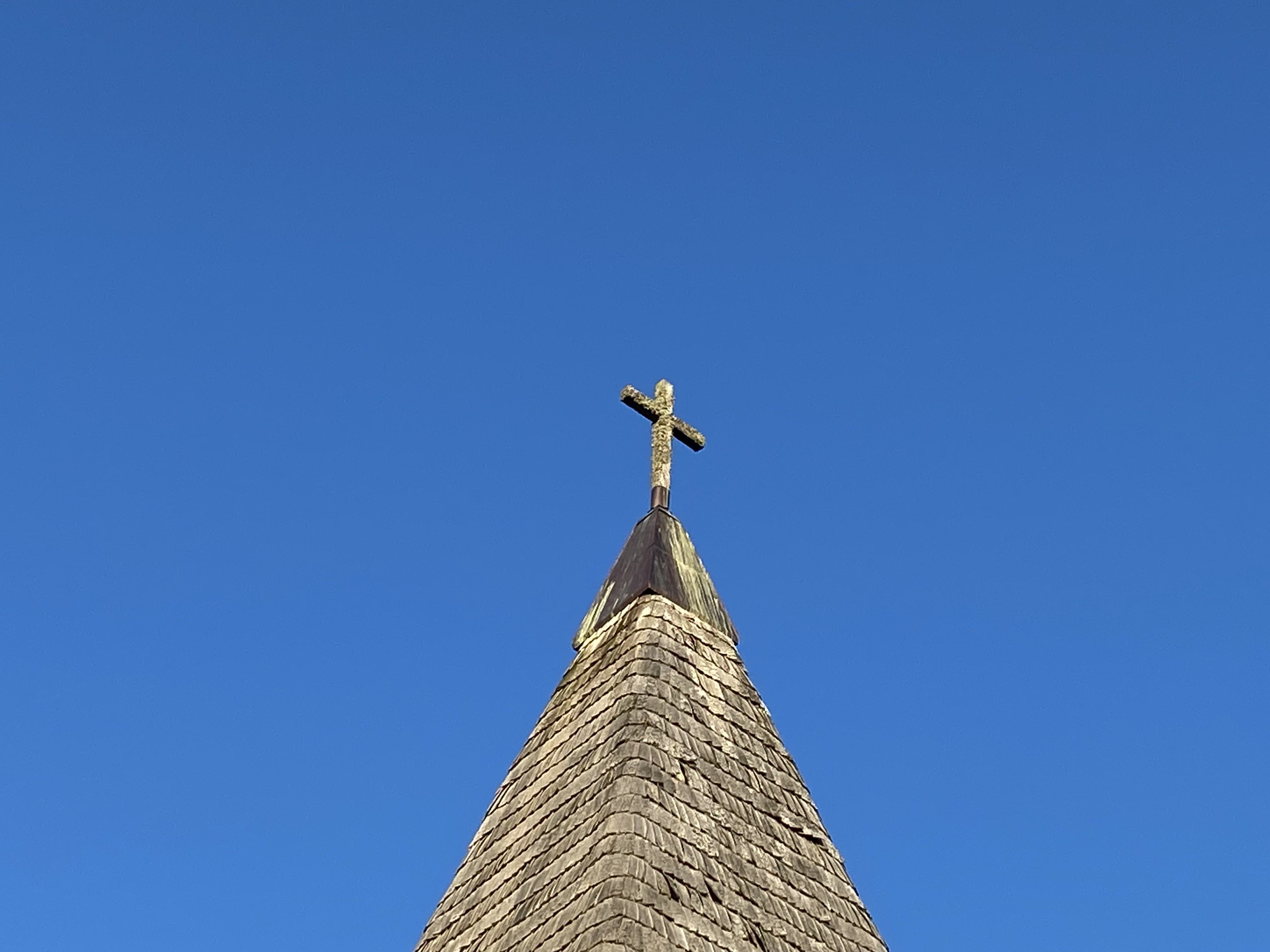 Thank you for your attention!